Timely, Trusted, and Compassionate 
Patient Information from ASCO
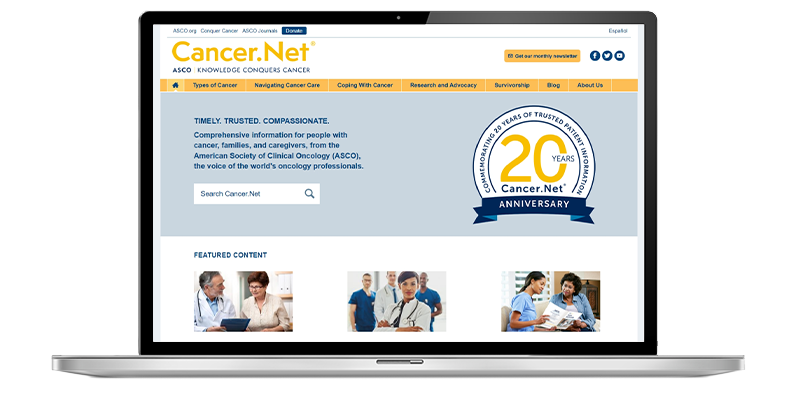 Content approved by ASCO experts 
Guides for 120+ cancer types and syndromes
Videos, podcasts, and blogs
Award-winning mobile app
Spanish language content
Patient education booklets and fact sheets
Visit www.cancer.net  •  Follow @CancerDotNet
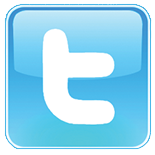 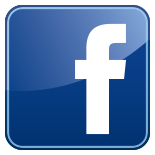 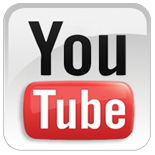 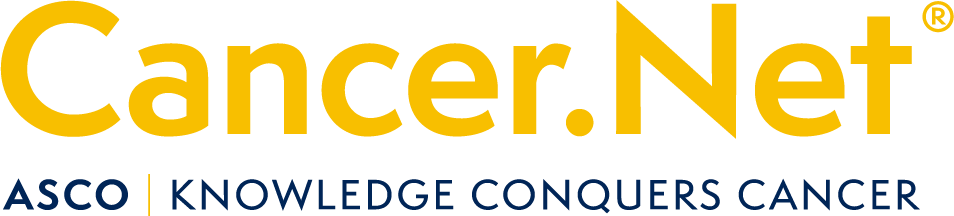